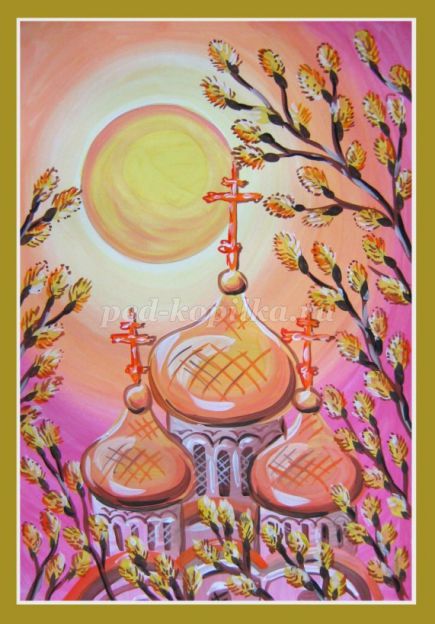 Вербное                   воскресенье
Автор : Грищенко Светлана Вячеславовна, 
учитель начальных классов
ГБОУ ООШ №23 г. Сызрани
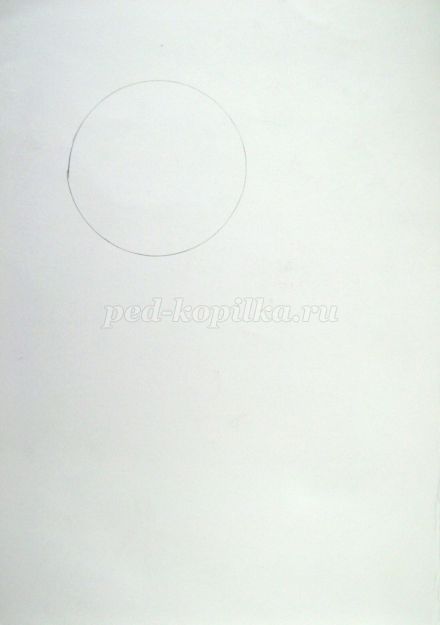 Рисуем карандашом солнечный диск. Больше 
карандаш 
нам 
не понадобится.
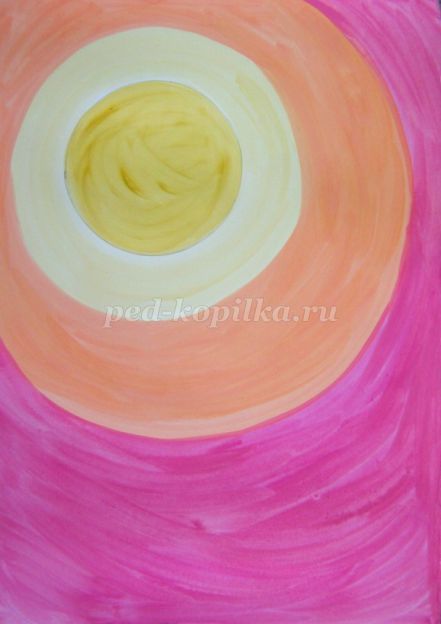 Крупными кольцами выполняем небо 
от солнечного диска к краям (постепенно увеличивая радиус и утемняя цвет). 
Цвета кругов последовательно - желтый(солнце),
желто-белый, оранжево-белый, розовый.
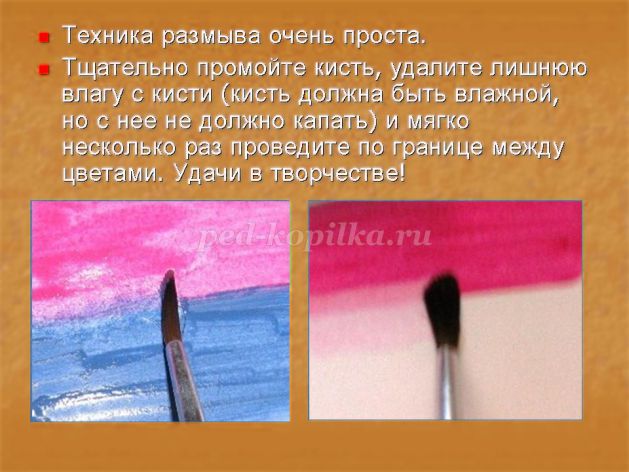 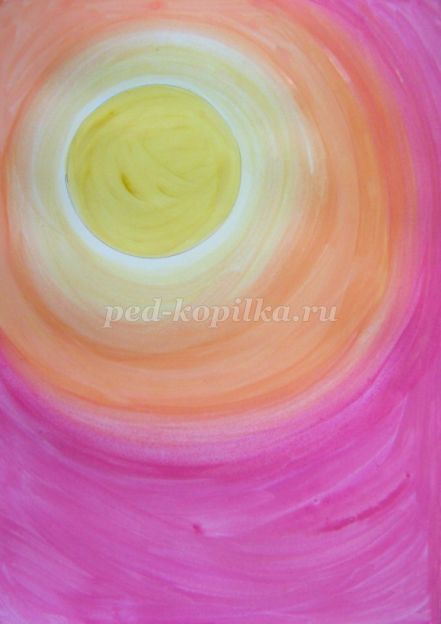 Размываем границы между "кольцами", делая переходы более плавными.
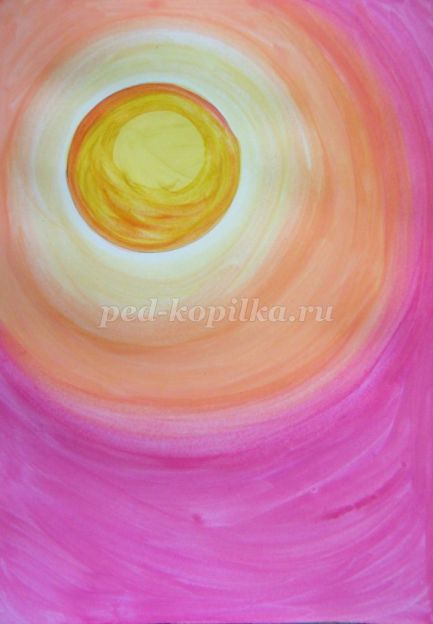 Слегка затемняем солнечный диск.
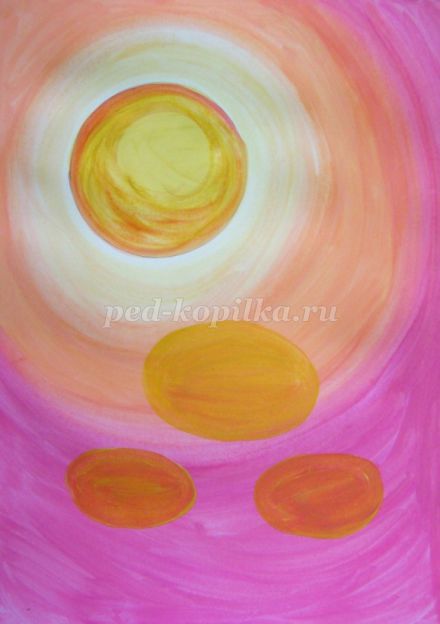 Намечаем цветом будущие купола. Самый крупный купол рисуем по центру жёлтым цветом, малые купола - оранжевым по краям.
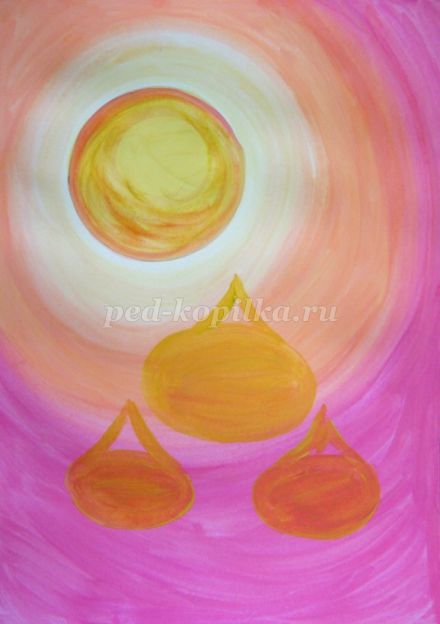 Прорисовываем вершины 
куполов.
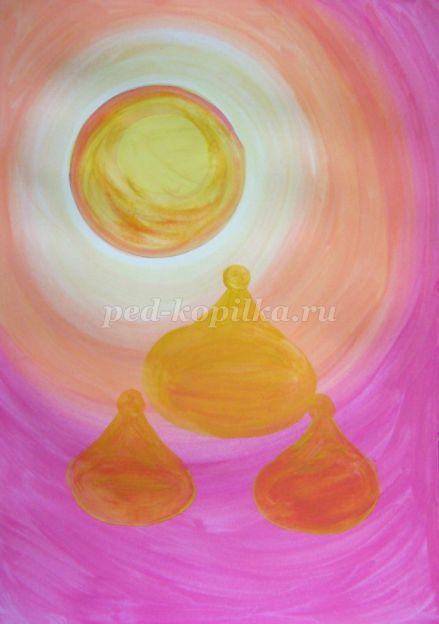 Заполняем контуры 
цветом.
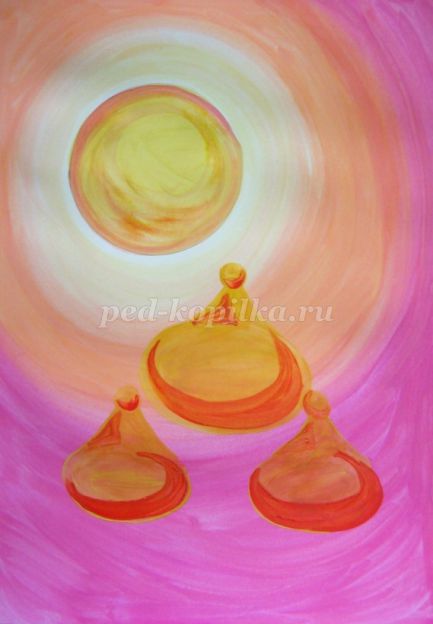 Намечаем 
тени 
на куполах.
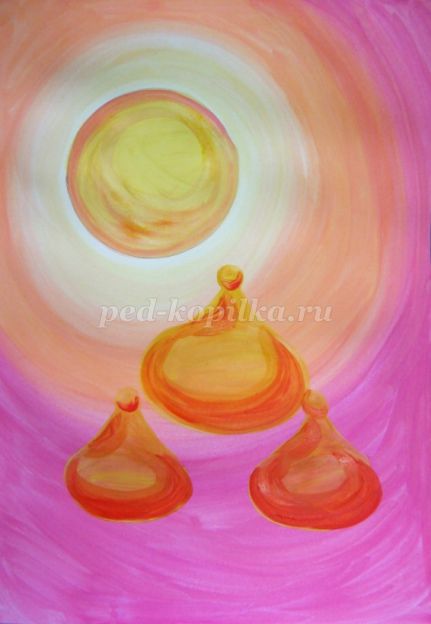 Слегка размываем тени по внутреннему контуру смягчая их границы.
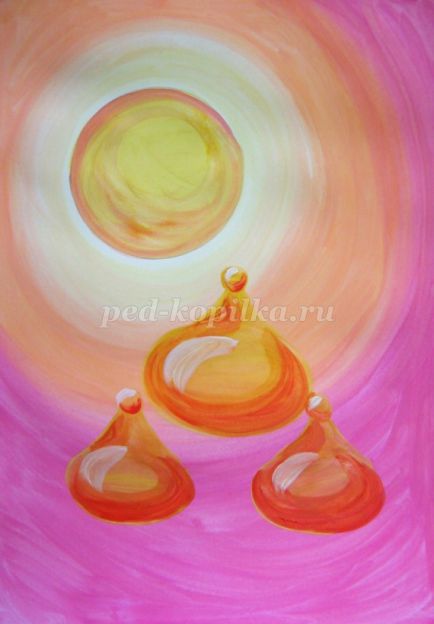 Белым цветом рисуем 
свет 
на куполах.
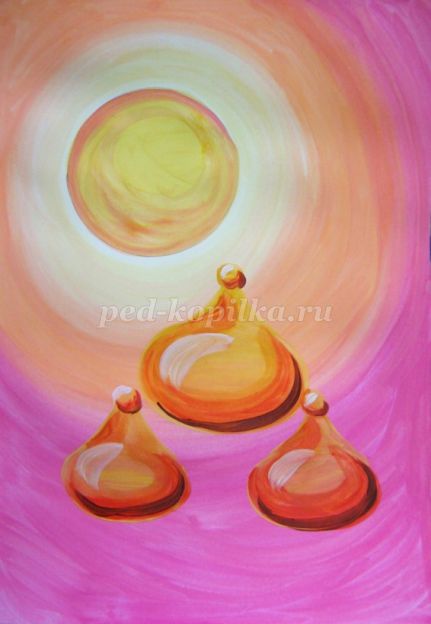 Усиливаем тени на куполах коричневым цветом.
Выполняем цветом "барабаны" куполов и стены храма. (Барабан — цилиндрическая или многогранная часть здания, которая служит основанием для купола).
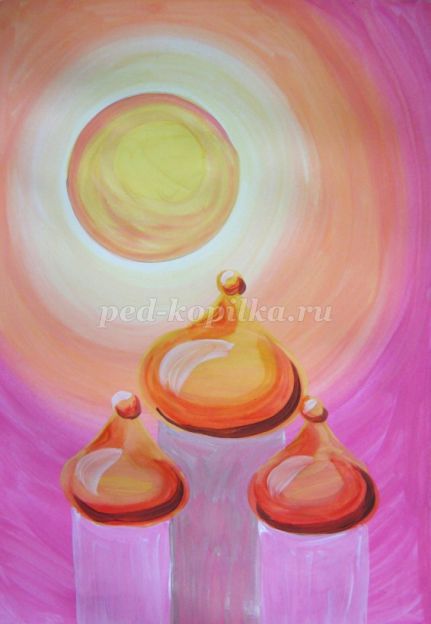 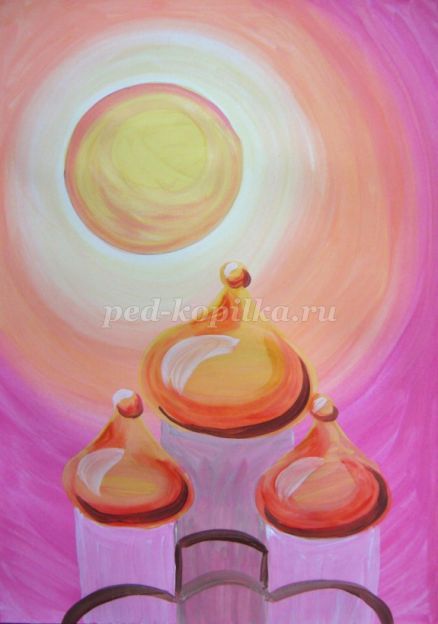 Намечаем цветом контуры 
стены и крыши.
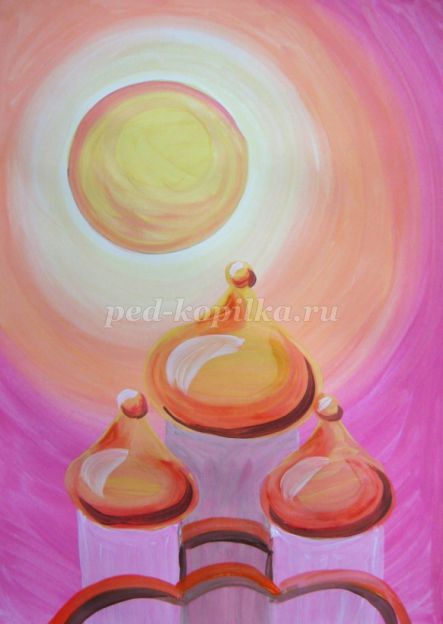 Оранжевым цветом выполняем покрытие крыш.
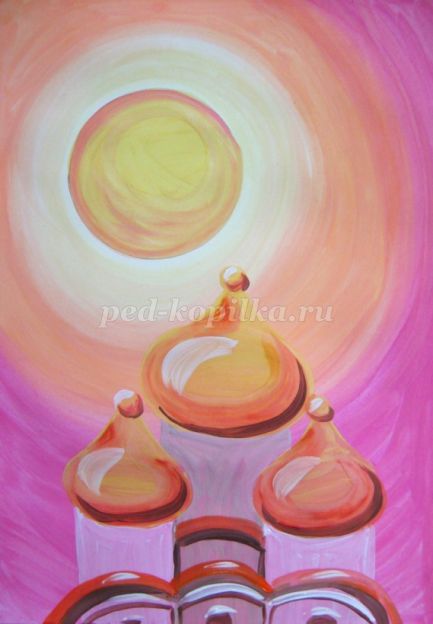 Прорисовываем окна. Легкими мазками выполняем свет на крышах, окнах.
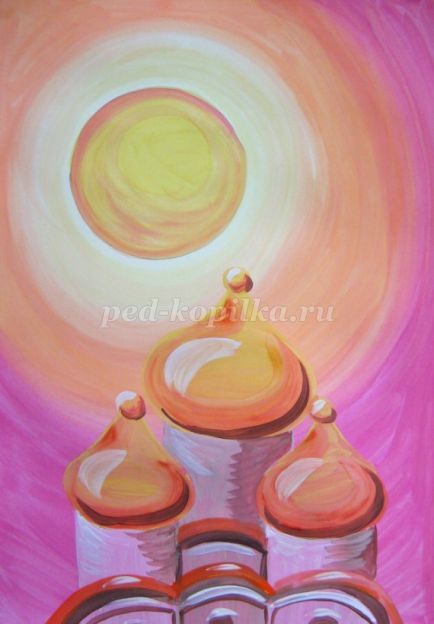 Выполняем тени на "барабанах".
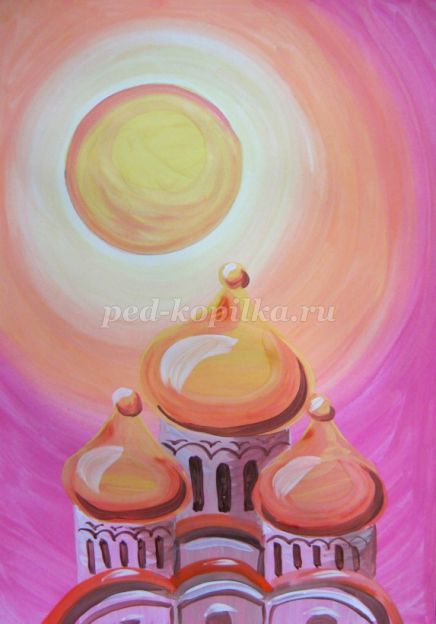 Рисуем окна и узорчатые "пояса" на "барабанах".
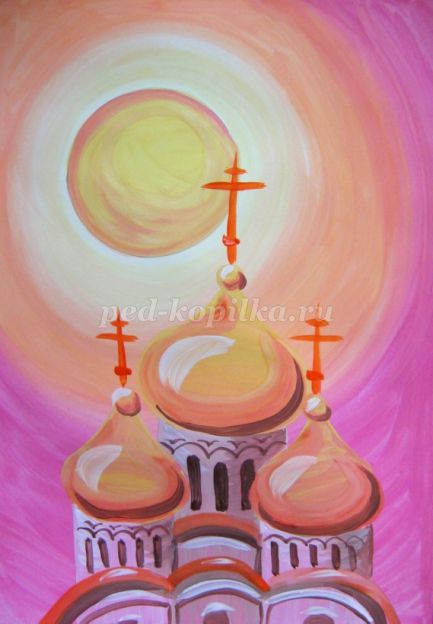 Оранжевым цветом прорисовываем кресты.
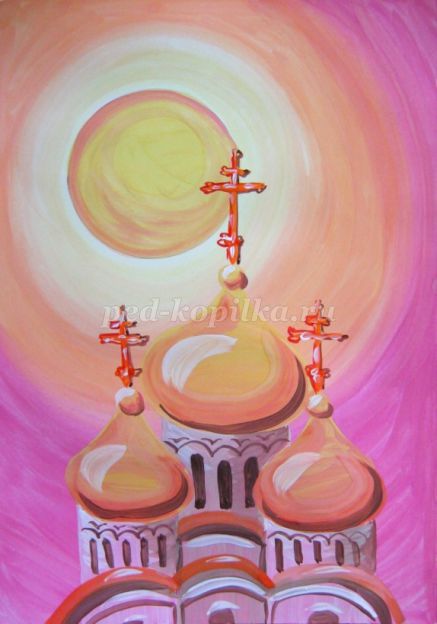 Тонкой кистью прорисовываем свет и тени на крестах.
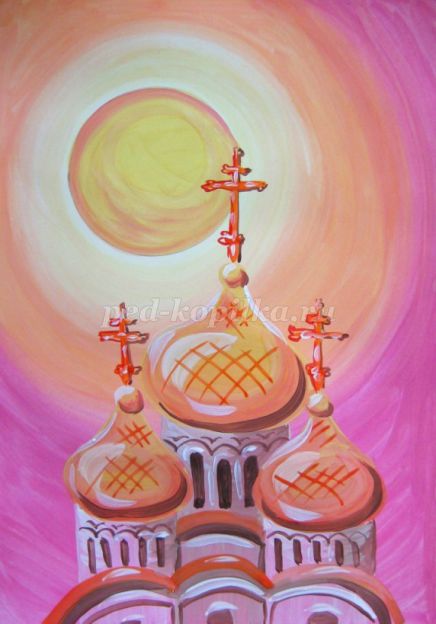 Легкими мазками делим купола на отдельные "чешуйки".
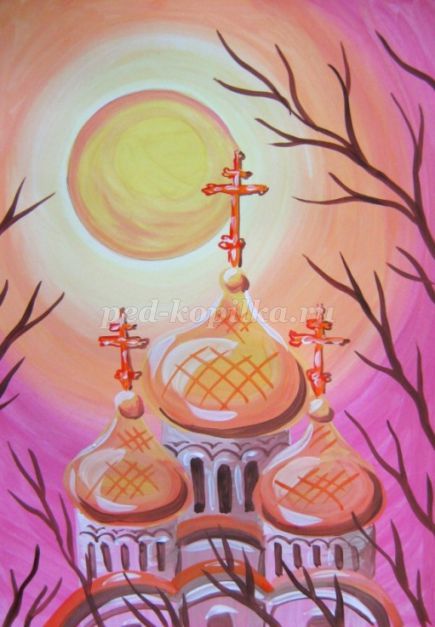 Коричневым цветом рисуем веточки вербы по всему периметру композиции, создавая таким образом своеобразную рамку.
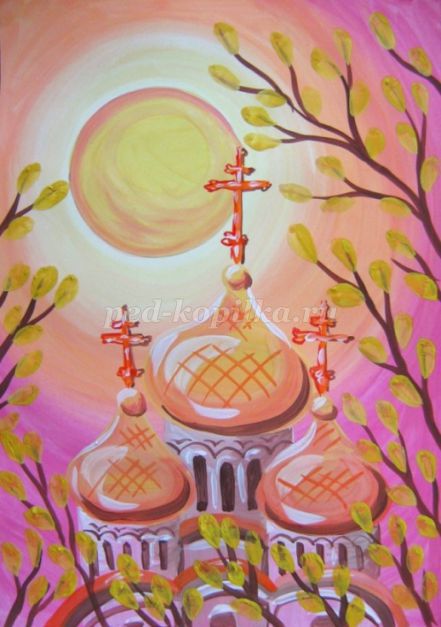 Крупной кистью рисуем распустившиеся почки вербы - желтым цветом.
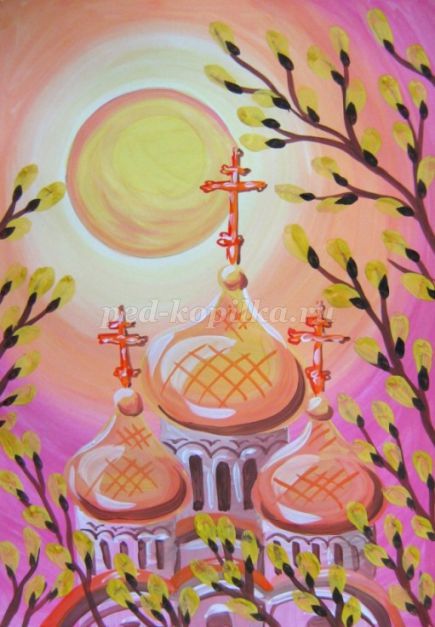 Черно-коричневым цветом прорисовываем "чешуйки" 
в основании почек.
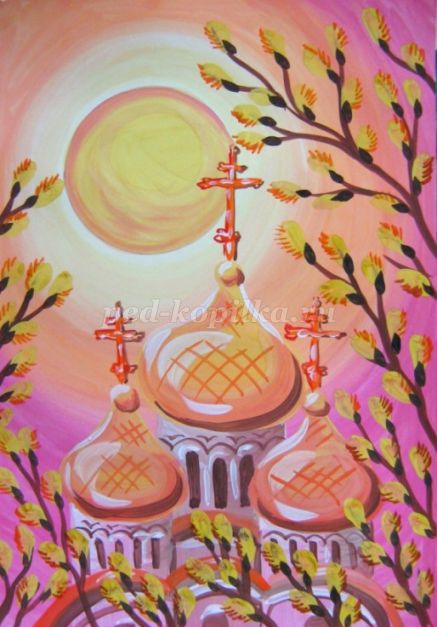 Тонкой кистью оранжевым цветом рисуем ворсинки на почках- это будут тени.
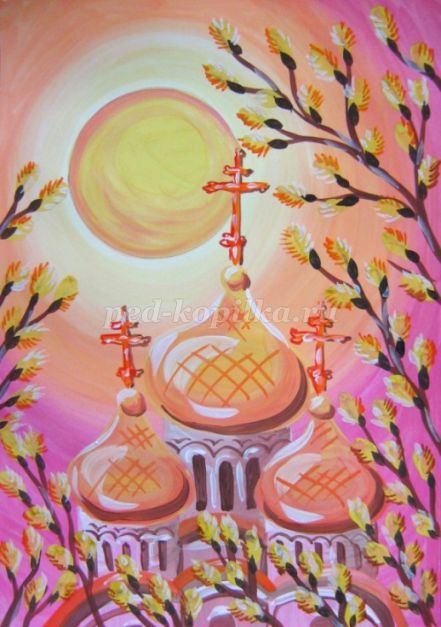 Белым цветом рисуем ворсинки на почках- это будет свет.
Наносим легкие мазки света на ветки.
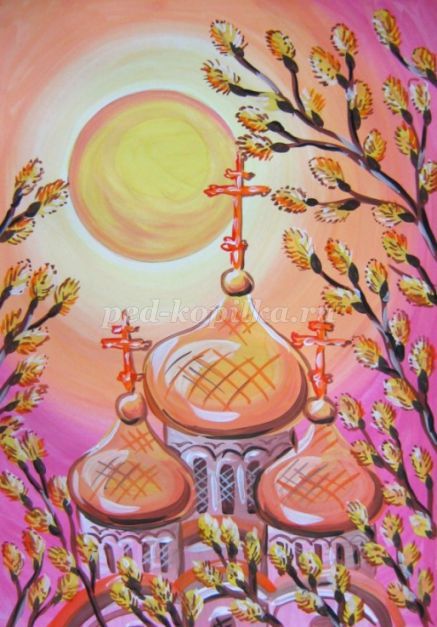 Черно-коричневым цветом уточняем контуры почек и куполов.
 Белым цветом рисуем решетки 
на окнах.
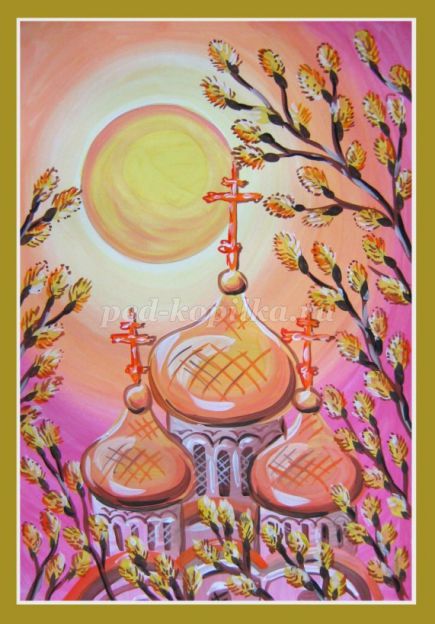 Наша работа завершена. Весеннего вам настроения и творческих успехов!